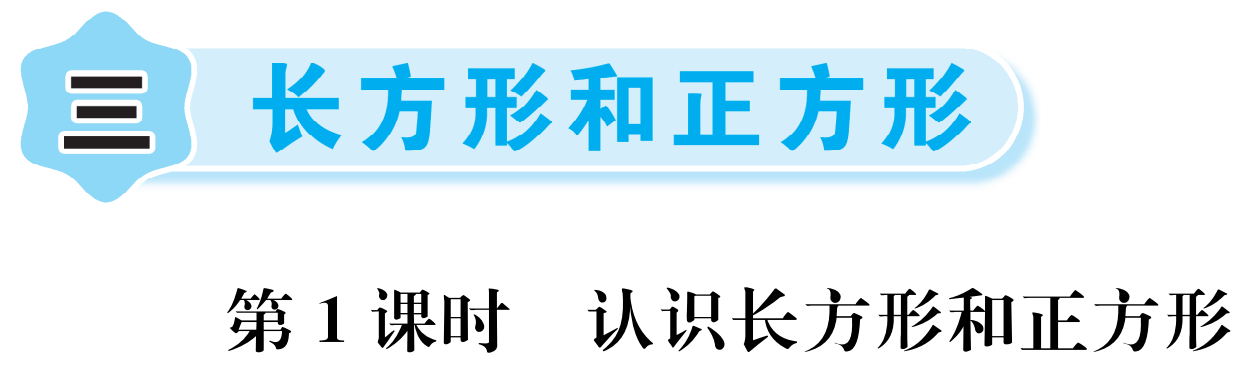 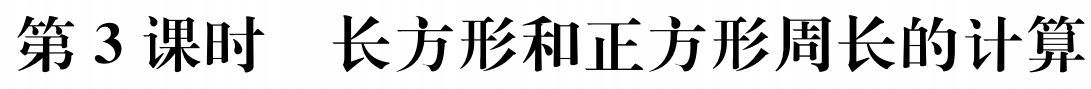 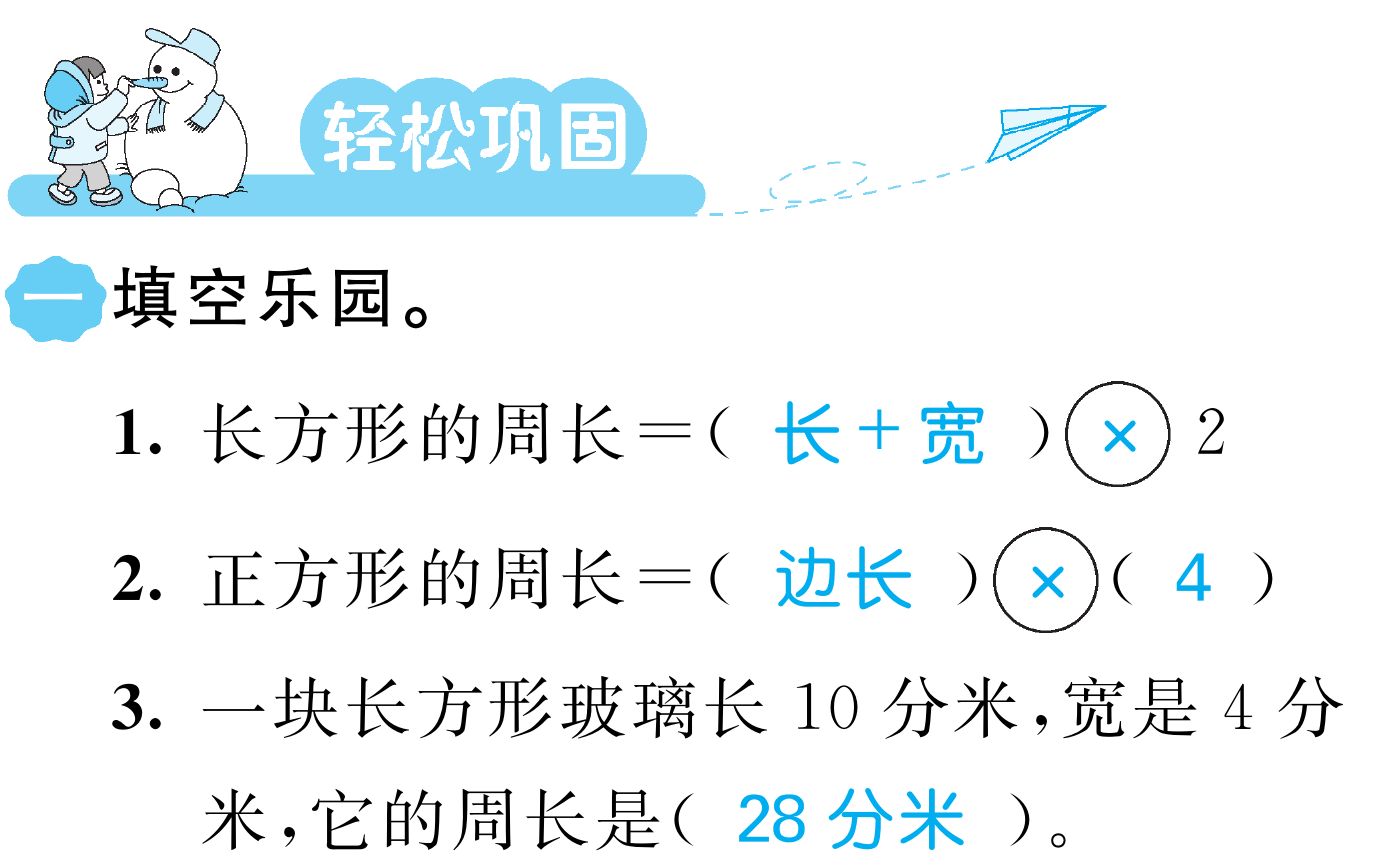 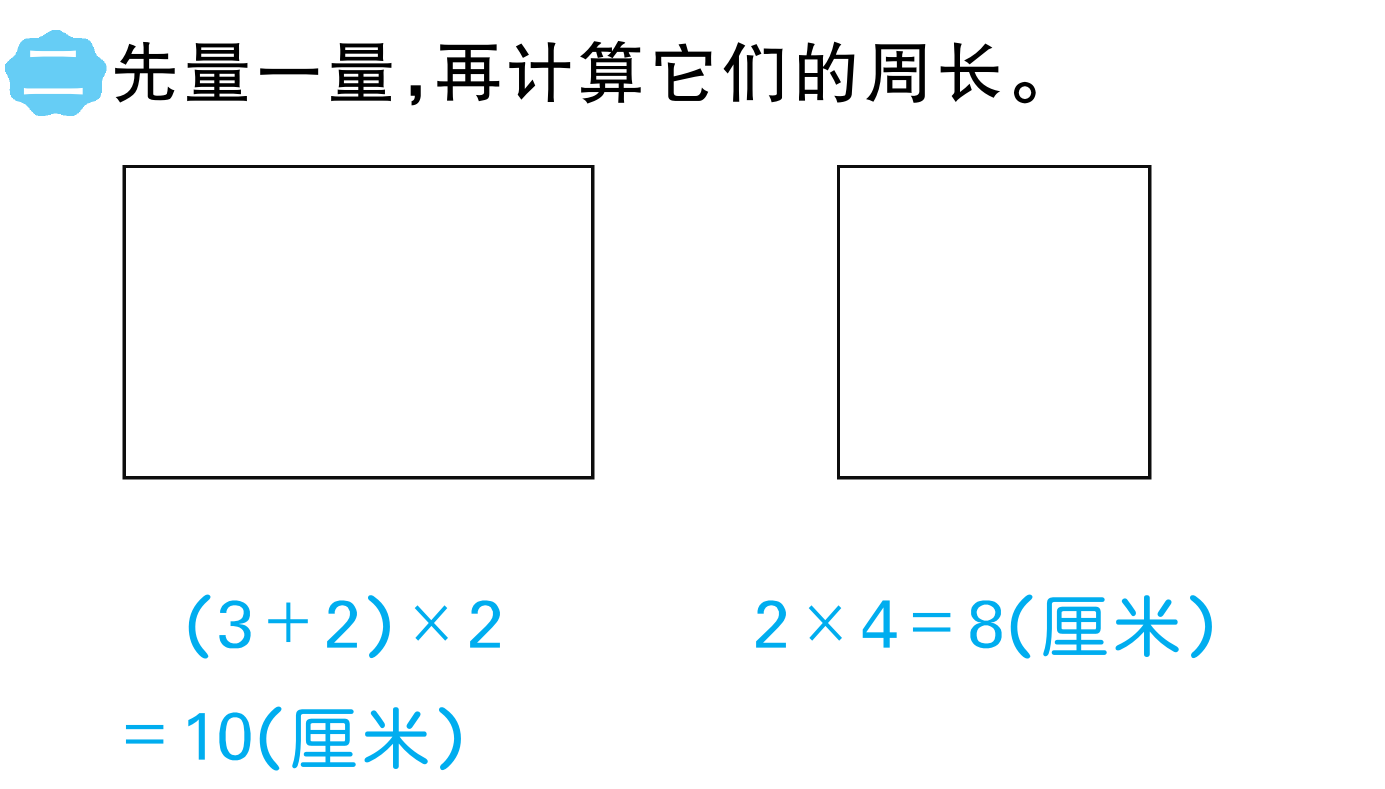 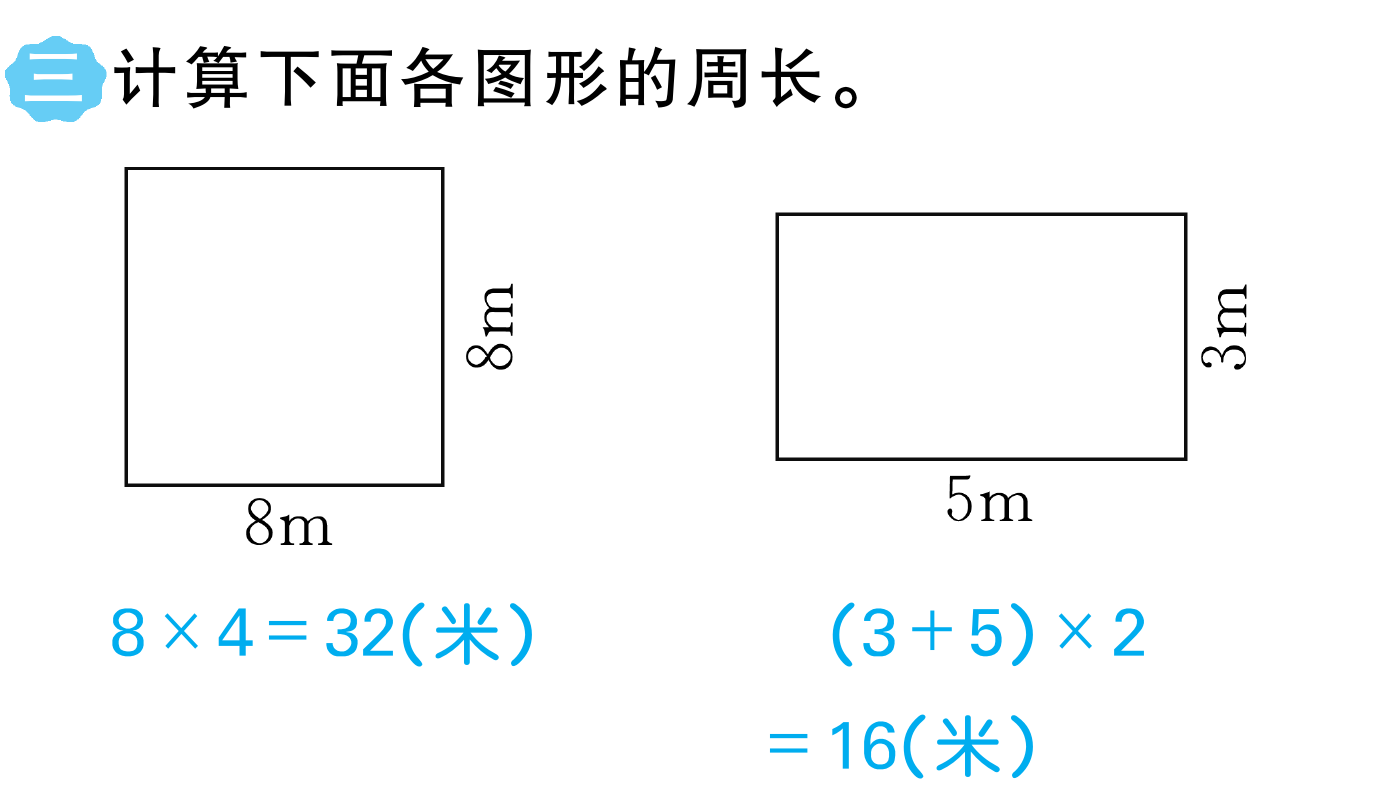 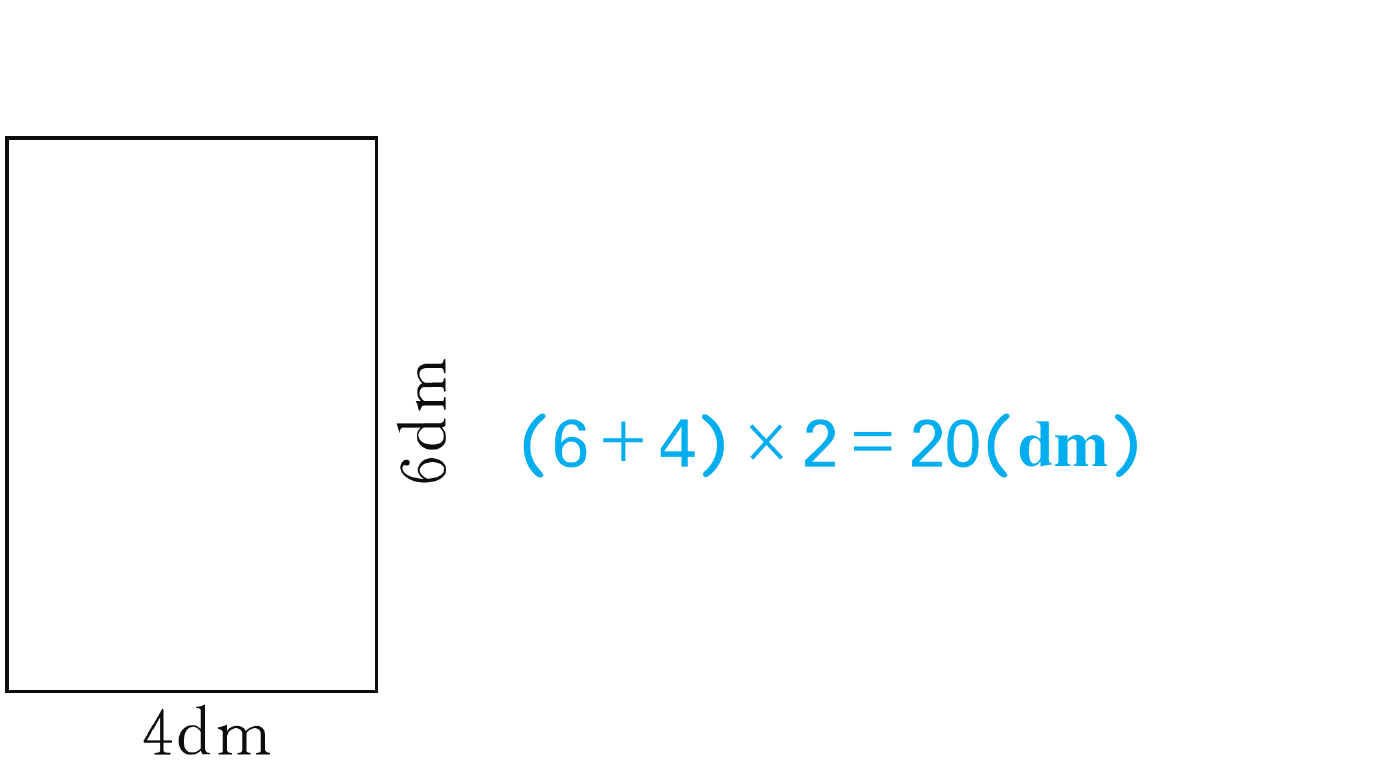 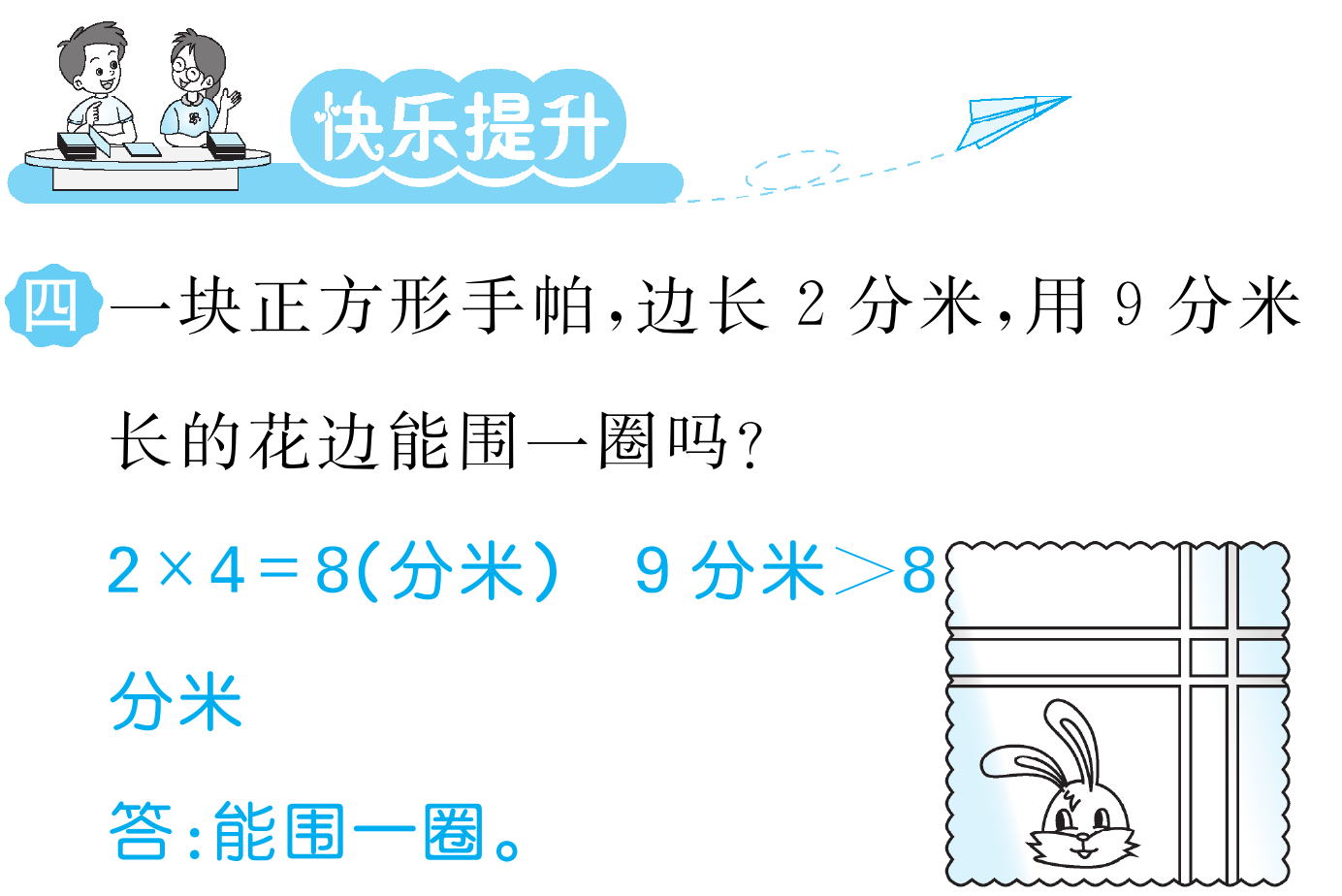 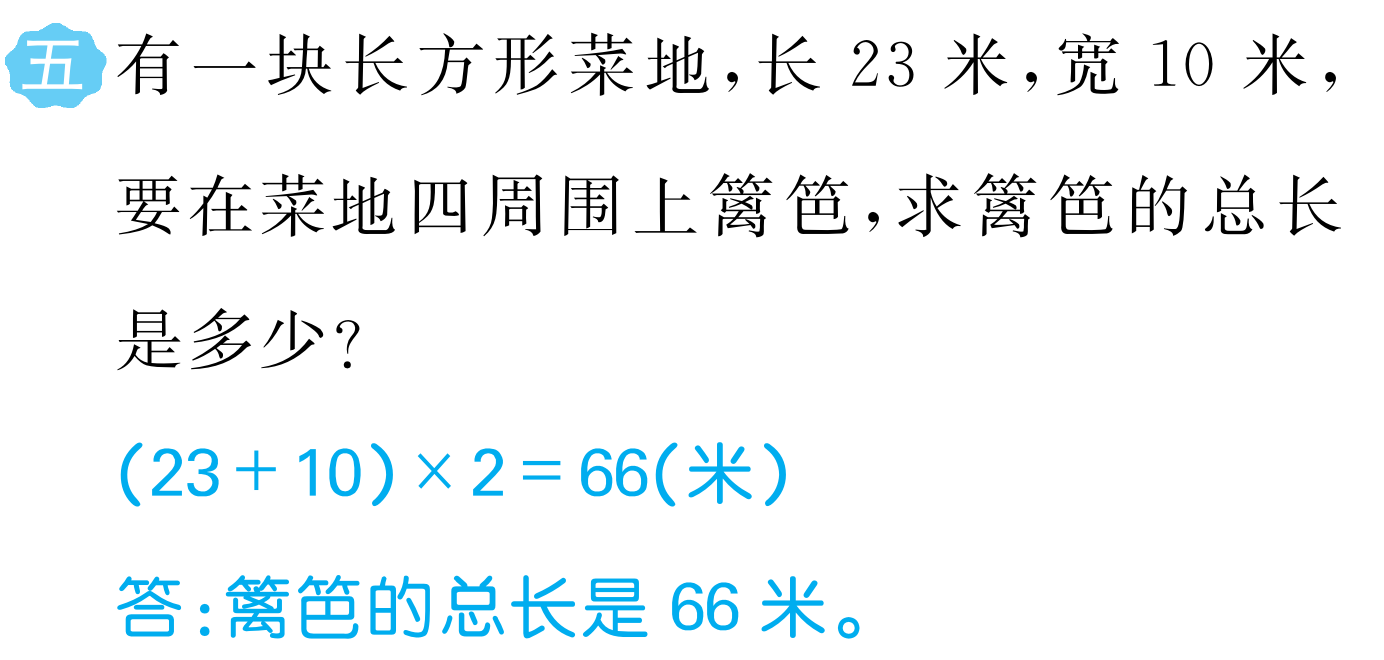 】
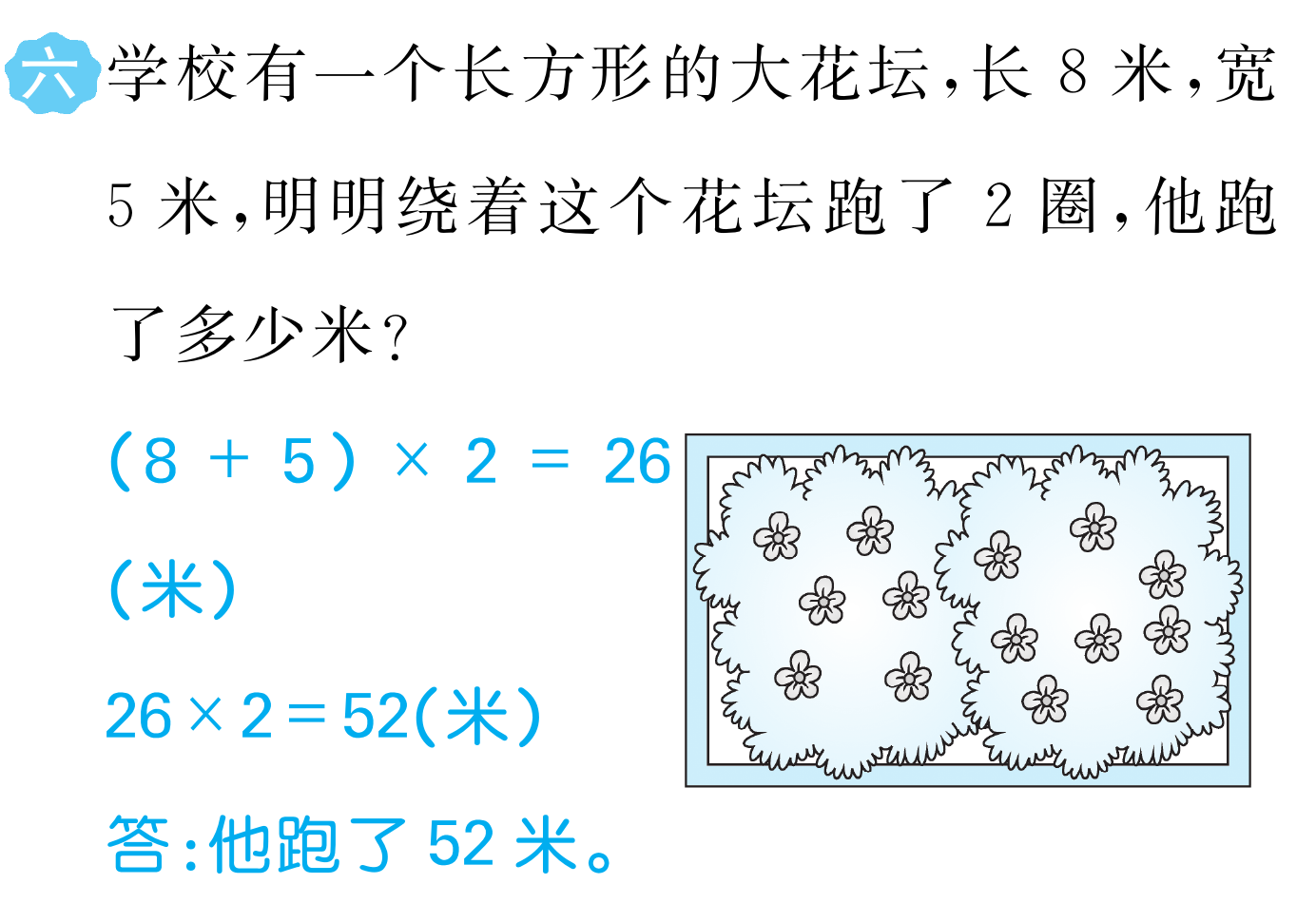 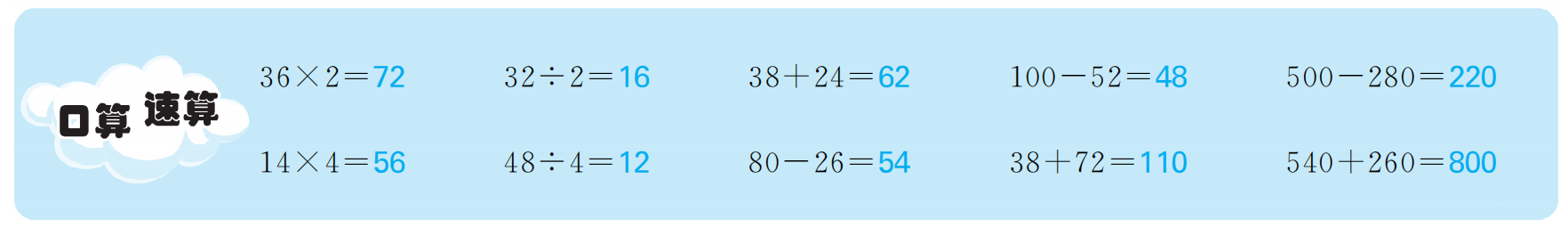